География отраслей промышленности России. Страны-экспортеры мира.
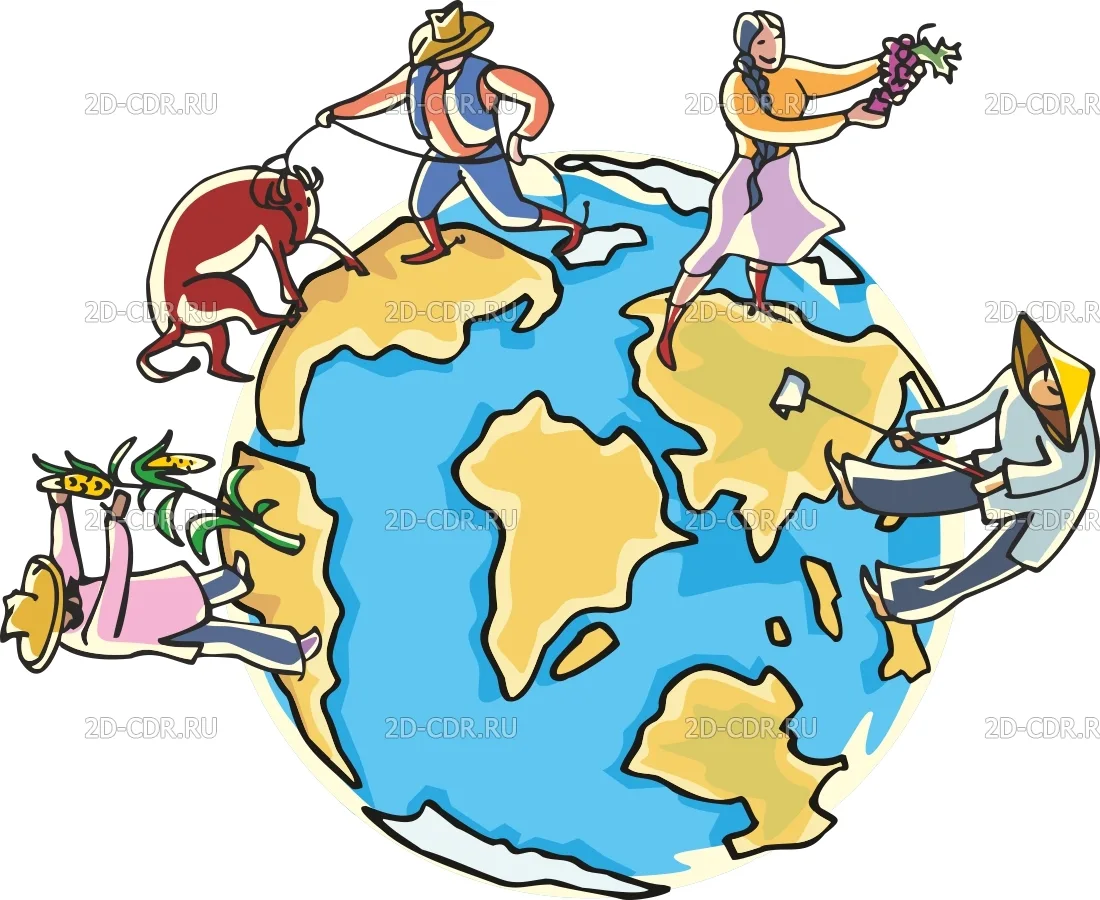 В каких трёх из перечисленных стран основная часть электроэнергии производится на ТЭС? Соответствующие цифры запишите в ответ.
 1) Кувейт
2) Россия
3) Бразилия
4) Норвегия
5) Франция
6) Саудовская Аравия
Основная часть электроэнергии производимая на ТЭС характерна для таких стран как Кувейт, Россия и Саудовская Аравия, т. к. эти страны имеют большие запасы топлива, которые используются на тепловых электростанциях.
 
Ответ: 126.
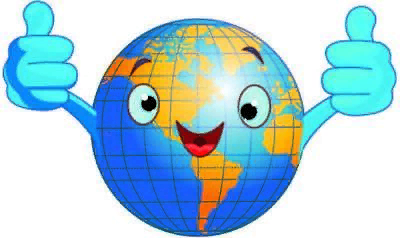 Выберите из предложенного списка три страны, в структуре электроэнергетики которых преобладают ГЭС.
1) Бразилия
2) Китай
3) Норвегия
4) Россия
5) Киргизия
6) Франция
По общим размерам выработки электроэнергии на ГЭС выделяются Канада, США, Бразилия, Россия, Китай. Но более ярко ориентация на гидроэнергетику выражена в тех странах, где доля ГЭС особенно велика: в Норвегии, Бразилии (95%), Киргизии и Таджикистане.

 

Ответ: 135.
В каких трех странах в составе электроэнергетики преобладают ТЭС? Обведите цифры, под которыми они указаны.
 
1) Франция
2) ОАЭ
3) Бразилия
4) Польша
5) Канада
6) Алжир
По размерам выработки электроэнергии на ТЭС лидируют США, Китай, Япония, Россия, Индия, ФРГ. Но по доле ТЭС в общей выработке электроэнергии лидируют другие страны: Польша, ЮАР, Саудовская Аравия, Кувейт, ОАЭ, Алжир.

 

Ответ: 246.
Какие три из перечисленных стран являются крупными производителями и экспортерами каменного угля?
 
1) Австралия
2) Канада
3) Алжир
4) США
5) Ливия
6) Франция
Крупными производителями и экспортерами угля являются Австралия, США, ЮАР, Канада, Россия. 
Ответ 124
В каких трех странах угольная промышленность является отраслью международной специализации? Обведите цифры, под которыми они указаны.
 
1) Канада
2) ЮАР
3) Швеция
4) Австралия
5) Италия
6) Аргентина
Угольная промышленность является отраслью международной специализации для стран — лидеров в экспорте угля. К ним относятся: Австралия, США, ЮАР, Канада, Россия.

 

Ответ: 124.
Выберите в приведенном списке три страны, являющиеся крупными производителями природного газа. Запишите последовательность цифр в ответ.

1) Канада
2) Иран
3) Дания
4) США
5) Финляндия
6) Республика Корея
Ведущие государства мира по добыче газа: Россия, США, Канада, Нидерланды, Великобритания, Индонезия, Алжир, Узбекистан, Саудовская Аравия, Иран, Туркмения, Норвегия, ОАЭ, Австралия.

 

Ответ: 124.
Выберите в приведенном списке три страны, являющиеся крупными производителями природного газа.
1) Иран
2) Канада
3) Дания
4) США
5) Финляндия
6) Республика Корея
Ведущие государства мира по добыче газа: Россия, США, Канада, Нидерланды, Великобритания, Индонезия, Алжир, Узбекистан, Саудовская Аравия, Иран, Туркмения, Норвегия, ОАЭ, Австралия.

 

Ответ: 124.
Выберите в приведенном списке три страны, являющиеся крупными производителями природного газа.
1) Дания
2) Норвегия
3) Иран
4) США
5) Финляндия
6) Республика Корея
Ведущие государства мира по добыче газа: Россия, США, Канада, Нидерланды, Великобритания, Индонезия, Алжир, Узбекистан, Саудовская Аравия, Иран, Туркмения, Норвегия, ОАЭ, Австралия.

 

Ответ: 234.
Какие три из перечисленных городов России являются крупными центрами производства алюминия?

1) Aрхангельск
2) Братск
3) Шелехов
4) Красноярск
5) Липецк
6) Сыктывкар
Крупные центры производства алюминия нашей страны расположены в Сибири, вблизи крупнейших ГЭС, так как выплавка алюминия — энергоемкое производство. Это города Братск, Шелехов, Красноярск.

 Ответ: 234.
Какие три из перечисленных стран являются крупными производителями и экспортерами нефти и природного газа?

1) Мексика
2) Франция
3) Норвегия
4) Украина
5) Турция
6) Алжир
Основными экспортёрами нефти в мире являются 11 государств. Все страны-экспортёры логично распределить по регионам мира:

1) Регион — Азия (Ближний Восток): Саудовская Аравия, Объединённые Арабские Эмираты (ОАЭ), Иран, Ирак, Катар.
2) Регион — Европа: Норвегия, Россия, Великобритания.
3) Регион — Америка: Канада, Мексика, Венесуэла.
4) Регион — Африка: Нигерия, Ангола, Алжир.
Основными экспортерами газа являются:
1) Регион — Азия (Ближний Восток): Саудовская Аравия, Иран, Индонезия.
2) Регион — Европа: Норвегия, Нидерланды, Россия.
3) Регион — Америка: Канада.
4) Регион — Африка: Алжир.
Ответ: 136.
Выберите три страны, являющиеся крупными экспортерами нефти. Напишите в ответ цифры, под которыми они указаны.
1) Куба
2) Польша
3) Россия
4) Венесуэла
5) Япония
6) Иран
Основными экспортёрами нефти в мире являются 11 государств. Все страны-экспортёры логично распределить по регионам мира:
1) Регион — Азия (Ближний Восток): Саудовская Аравия, Объединённые Арабские Эмираты (ОАЭ), Иран, Ирак, Катар.
2) Регион — Европа: Норвегия, Россия, Великобритания.
3) Регион — Америка: Канада, Мексика, Венесуэла.
4) Регион — Африка: Нигерия, Ангола, Алжир.
Ответ: 346.
В каких трёх из перечисленных стран большая часть электроэнергии производится на ГЭС? Запишите в таблицу цифры, под которыми указаны эти страны.
 
1) Франция
2) Россия
3) Канада
4) Япония
5) Швейцария
6) Бразилия
Большая часть электроэнергии производится на ГЭС в Канаде, Швейцарии и Бразилии.
 
Ответ: 356.
Какие три из перечисленных стран являются крупными экспортерами железной руды? Выберите цифры, под которыми они указаны.
1) Аргентина
2) Бразилия
3) Франция
4) Австралия
5) Нигерия
6) Индия
Крупнейшие экспортеры железной руды: Бразилия, Австралия, Индия, Канада, ЮАР, Либерия, Швеция, Венесуэла.

 

Ответ: 246.
Выберите в приведенном списке три страны, являющиеся крупнейшими в мире производителями стали. Запишите ответ в виде последовательности цифр без пропусков и знаков препинания.
 1) Австралия
2) Республика Конго
3) Китай
4) США
5) Финляндия
6) Япония
Крупнейшими производителями стали в мире являются: Китай, Япония, США Россия, Германия, Украина, Индия, Бразилия.
 
Ответ: 346.
Какие три из перечисленных стран входят в число крупнейших производителей и экспортёров чугуна и стали? Запишите в таблицу цифры, под которыми указаны эти страны.
 
1) Китай
2) Дания
3) Таиланд
4) Россия
5) Индонезия
6) Япония
Крупными производителями и экспортерами чугуна и стали являются: Китай, Япония, Индия, США, Россия , Республика Корея и др.
 
Ответ: 146.
В каких трёх из перечисленных стран основная часть электроэнергии производится на ТЭС? Запишите в таблицу цифры, под которыми указаны эти страны.

1) Кувейт
2) Россия
3) Бразилия
4) Норвегия
5) Франция
6) Саудовская Аравия
В Бразилии и Норвегии большая часть электроэнергии производится на ГЭС, во Франции — на АЭС.
 
Ответ: 126.
Какие три из перечисленных городов являются крупными центрами черной металлургии? Напишите в ответ цифры, под которыми они указаны.
1) Красноярск
2) Новосибирск
3) Челябинск
4) Воркута
5) Магнитогорск
6) Липецк
Крупными центрами черной металлургии в России являются: Липецк, Магнитогорск, Челябинск, Новокузнецк, Череповец.

 

Ответ: 356.
В каких трёх из перечисленных стран чёрная металлургия развивается с использованием собственного сырья? Запишите в ответ цифры, под которыми указаны эти страны.
 
1) Индия
2) Япония
3) Казахстан
4) Австралия
5) Финляндия
6) Нидерланды
Собственное сырье — железная руда для черной металлургии, есть в Индии, Казахстане и Австралии.
 
Ответ: 134.
Выберите в приведенном списке три региона, в которых имеются атомные электростанции. Напишите в ответ цифры, под которыми они указаны.

1) Белгородская область
2) Курская область
3) Архангельская область
4) Мурманская область
5) Краснодарский край
6) Ростовская область
Атомные электростанции действуют в 10 субъектах РФ: Мурманской, Ленинградской, Смоленской, Курской, Воронежской, Ростовской, Свердловской, Саратовской, Тверской областях и Чукотском АО.


Ответ: 246.
Выберите три города, являющиеся крупными центрами производства алюминия в России. Напишите в ответ цифры, под которыми они указаны.
1) Новосибирск
2) Братск
3) Омск
4) Новокузнецк
5) Красноярск
6) Тула
Крупные центры производства алюминия нашей страны расположены в Сибири, вблизи крупнейших ГЭС, так как выплавка алюминия — энергоемкое производство. Это города Братск, Новокузнецк, Красноярск, Шелехов.

Ответ: 245.
Выберите три города России, которые являются крупными центрами производства металлического алюминия. Напишите в ответ цифры, под которыми они указаны.

1) Шелехов
2) Кандалакша
3) Орск
4) Норильск
5) Надвоицы
6) Ижевск
Основными районами производства алюминия в России являются Восточная Сибирь и Кольский полуостров, где расположена основная масса ГЭС.

 

Ответ: 125.
Какие три из перечисленных центров являются центрами лесопромышленных комплексов? Напишите в ответ цифры, под которыми они указаны.

 1) Челябинск
2) Архангельск
3) Череповец
4) Новокузнецк
5) Сыктывкар
6) Братск
В России два района являются основными в лесном комплексе: Европейский Север (Коми и Архангельская область) и юг Восточной Сибири (Красноярский край). Из перечисленных центров это: Архангельск, Сыктывкар, Братск.

 

Ответ: 256.
В каких трех из перечисленных городов России созданы крупные лесопромышленные комплексы? Напишите в ответ цифры, под которыми они указаны.
1) Братск
2) Таганрог
3) Архангельск
4) Петропавловск-Камчатский
5) Усть-Илимск
6) Брянск
В России два района являются основными в лесном комплексе: Европейский Север (Коми и Архангельская область) и юг Восточной Сибири (Красноярский край). Из перечисленных центров это: Братск, Архангельск, Усть-Илимск.

 

Ответ: 135.
Выберите в приведенном списке три региона, в которых имеются атомные электростанции.
1) Смоленская область
2) Курская область
3) Архангельская область
4) Мурманская область
5) Краснодарский край
6) Рязанская область
Атомные электростанции действуют в 10 субъектах РФ: Мурманской, Ленинградской, Смоленской, Курской, Воронежской, Ростовской, Свердловской, Саратовской, Тверской областях и Чукотском АО.

 

Ответ: 124.
Выберите в приведенном списке три города, являющиеся крупными центрами цветной металлургии.
1) Астрахань
2) Братск
3) Воронеж
4) Красноярск
5) Норильск
6) Сыктывкар
Центрами цветной металлургии являются: Братск, Красноярск, Норильск.

 

Ответ: 245.
Выберите в приведенном списке три города, являющиеся крупными центрами цветной металлургии.
1) Архангельск
2) Белгород
3) Братск
4) Красноярск
5) Норильск
6) Сыктывкар
Центрами цветной металлургии являются: Братск, Красноярск, Норильск.

 

Ответ: 345.
Выберите в приведенном списке три города, являющиеся крупными центрами черной металлургии.
1) Норильск
2) Братск
3) Воронеж
4) Новокузнецк
5) Липецк
6) Череповец
Крупными центрами черной металлургии в России являются: Липецк, Магнитогорск, Челябинск, Новокузнецк, Череповец.

 

Ответ: 456.
Выберите в приведенном списке три области, в которых работают атомные электростанции. Запишите ответ в виде последовательности цифр без пропусков и знаков препинания.

1) Архангельская
2) Белгородская
3) Курская
4) Воронежская
5) Тверская
6) Тюменская
Атомные электростанции действуют в 10 субъектах РФ: Мурманской, Ленинградской, Смоленской, Курской, Воронежской, Ростовской, Свердловской, Саратовской, Тверской областях и Чукотском АО.
 
Ответ: 345.
В каких трёх из перечисленных городов работают крупные металлургические комбинаты? Запишите в таблицу цифры, под которыми указаны эти города.
 
1) Архангельск
2) Липецк
3) Курск
4) Новокузнецк
5) Омск
6) Челябинск
Крупные металлургические комбинаты работают в Липецке, Новокузнецке и Челябинске.
 
Ответ: 246.
Выберите в приведённом списке три страны, в структуре электроэнергетики которых преобладают ГЭС. Запишите в таблицу цифры, под которыми указаны эти страны.
 
1) Франция
2) Бразилия
3) Норвегия
4) ЮАР
5) Канада
6) Россия
Страны, в структуре электроэнергетики которых преобладают ГЭС, это: Бразилия, Норвегия, Канада.
 
Ответ: 235.
Какие три из перечисленных стран являются крупными производителями и экспортёрами нефти? Запишите в таблицу цифры, под которыми эти страны указаны.
 
1) Иран
2) Нигерия
3) Венесуэла
4) Португалия
5) Германия
6) Япония
Основными экспортёрами нефти в мире являются 11 государств. Все страны-экспортёры логично распределить по регионам мира:
1) Регион — Азия (Ближний Восток): Саудовская Аравия, Объединённые Арабские Эмираты (ОАЭ), Иран, Ирак, Катар.
2) Регион — Европа: Норвегия, Россия, Великобритания.
3) Регион — Америка: Канада, Мексика, Венесуэла.
4) Регион — Африка: Нигерия, Ангола, Алжир.
 
Ответ: 123.
В каких трёх из перечисленных стран основная часть электроэнергии производится на ТЭС? Запишите в таблицу цифры, под которыми указаны эти страны.
 
1) Австралия
2) Норвегия
3) Россия
4) Франция
5) Туркмения
6) Канада
Страны, в структуре электроэнергетики которых преобладают ТЭС: Австралия, Россия, Туркмения.
 
Ответ: 135.
Выберите в приведённом списке три региона, в которых ведётся добыча природного газа.
 
1) Чувашская Республика
2) Республика Карелия
3) Курская область
4) Сахалинская область
5) Оренбургская область
6) Ямало-Ненецкий АО
Около 85% российского газа добывается в Ямало-Ненецком АО. В значительно меньших объемах газ добывают в Оренбургской области, в Поволжье, на Северном Кавказе и Дальнем Востоке (на Сахалине).
 
Ответ: 456.
Выберите в приведённом списке три города, которые являются центрами целлюлозно-бумажной промышленности.
 
1) Архангельск
2) Братск
3) Кострома
4) Красноярск
5) Кемерово
6) Ярославль
Из названных городов в Архангельске, Братске и Красноярске есть целлюлозно-бумажные комбинаты.
 
Ответ: 124.
Выберите в приведённом списке три города, в которых работают крупные металлургические комбинаты.
 
1) Архангельск
2) Курск
3) Липецк
4) Магнитогорск
5) Омск
6) Челябинск
Крупными центрами черной металлургии в России являются: Липецк, Магнитогорск, Челябинск, Новокузнецк, Череповец.
 
Ответ: 346.
Выберите в приведённом списке три страны, являющиеся крупными экспортёрами природного газа.
 
1) Индия
2) Катар
3) Канада
4) Китай
5) Норвегия
6) Республика Корея
Основными экспортерами газа являются: Россия, Канада, Норвегия, Нидерланды, Алжир, Катар, Индонезия, Малайзия, США, Нигерия, Австралия.
 
Ответ: 235.
Выберите в приведённом списке три региона, выделяющиеся по добыче железной руды. Обведите соответствующие цифры и запишите их в таблицу.
 
1) Архангельская область
2) Курская область
3) Мурманская область
4) Ставропольский край
5) Свердловская область
6) Республика Коми
По добыче железной руды в России выделяются бассейны КМА, Урала, Кольского полуострова, юга Сибири. Среди перечисленных субъектов федерации: Курская обл., Мурманская обл., Свердловская обл.
 
Ответ: 235.
Выберите в приведенном списке три региона, выделяющиеся по добыче железной руды. Обведите соответствующие цифры и запишите их в таблицу.
 
1) Белгородская область
2) Тамбовская область
3) Тверская область
4) Краснодарский край
5) Иркутская область
6) Республика Карелия
По добыче железной руды в России выделяются бассейны КМА, Урала, Кольского полуострова, юга Сибири. Среди перечисленных субъектов федерации: Белгородская обл. (КМА), Иркутская обл., Республика Карелия.
 
Ответ: 156.
Выберите в приведённом списке три области, в которых имеются металлургические комбинаты полного цикла. Обведите соответствующие цифры и запишите их в таблицу.
 
1) Псковская
2) Вологодская
3) Липецкая
4) Рязанская
5) Кемеровская
6) Тюменская
Металлургические комбинаты полного цикла возникли в местах добычи руды (Липецкая обл.) или топлива (Кемеровская обл.) или на пересечении потоков руды и угля (Вологодская обл.).
 
Ответ: 235.
Выберите в приведённом списке три страны, являющиеся крупными производителями нефти. Обведите соответствующие цифры и запишите их в таблицу.
 
1) Алжир
2) США
3) Турция
4) Эфиопия
5) Норвегия
6) Швеция
К крупнейшим производителям нефти из перечисленных стран относятся: Алжир, США, Норвегия.
 
Ответ: 125.
Выберите в приведённом списке три страны, в структуре электроэнергетики которых преобладают ГЭС. Обведите соответствующие цифры и запишите их в таблицу.
 
1) Бразилия
2) Великобритания
3) Норвегия
4) ЮАР
5) Канада
6) Россия
По общим размерам выработки электроэнергии на ГЭС выделяются Канада, США, Бразилия, Россия, Китай. Но более ярко ориентация на гидроэнергетику выражена в тех странах, где доля ГЭС особенно велика: в Норвегии, Бразилии (95%), Киргизии и Таджикистане.
 
Ответ: 135.
Выберите в приведённом списке три страны, являющиеся крупными производителями морских судов. Обведите соответствующие цифры и запишите их в таблицу.
 
1) Алжир
2) Германия
3) Турция
4) Республика Корея
5) Чехия
6) Япония
Крупнейшим производителям судов являются страны Германия, Республика Корея, Япония.
 
Ответ: 246.
Выберите в приведённом списке три города, в которых работают крупные металлургические комбинаты. Обведите соответствующие цифры и запишите их в таблицу.
 
1) Архангельск
2) Курск
3) Липецк
4) Омск
5) Челябинск
6) Новокузнецк
Крупные металлургические комбинаты работают в городах: Липецк, Челябинск, Новокузнецк.
 
Ответ: 356.
Выберите в приведенном списке три страны, являющиеся крупными производителями и экспортерами природного газа. В ответе расставьте их в порядке возрастания цифр ответа.
1) Алжир	2) Катар	3) Нигер
4) Норвегия	5) Лаос	6) Кения
Ведущие государства мира по добыче и экспорту газа: Россия, США, Канада, Нидерланды, Великобритания, Индонезия, Алжир, Узбекистан, Саудовская Аравия, Иран, Туркмения, Норвегия, ОАЭ, Австралия.
 
Ответ: 124.
Выберите в приведенном списке три страны, являющиеся крупными производителями и экспортерами природного газа. В ответе укажите их номера в порядке возрастания.
 
1) Австралия
2) Алжир
3) Индонезия
4) Киргизия
5) ЮАР
6) Эфиопия
Ведущие государства мира по добыче и экспорту газа: Россия, США, Канада, Нидерланды, Великобритания, Индонезия, Алжир, Узбекистан, Саудовская Аравия, Иран, Туркмения, Норвегия, ОАЭ, Австралия.
 
Ответ: 123.
В каких трёх из перечисленных областей в составе РФ имеются крупные центры судостроения?
 
1) Оренбургская
2) Ленинградская
3) Новосибирская
4) Архангельская
5) Калининградская
6) Челябинская
Судостроение размещено в морских или речных портах тех областей, которые имеют выход к морю или крупные судоходные реки.
 
Ответ: 245.
Какие три из перечисленных стран являются наиболее крупными производителями стали? Обведите соответствующие цифры и запишите их в таблицу.
 
1) Китай
2) Болгария
3) Республика Корея
4) Дания
5) Индия
6) Египет
В первую десятку стран-производителей по итогам 2012 года вошли Китай, Япония, США, Россия, Индия, Южная Корея, Германия, Тайвань, Украина, Бразилия.
 
Ответ: 135.
В каких трёх из перечисленных городов работают крупные металлургические комбинаты?
 
1) Мурманск
2) Курск
3) Липецк
4) Новокузнецк
5) Омск
6) Челябинск
Крупные металлургические комбинаты работают в Липецке, Новокузнецке, Челябинске.
 
Ответ: 346.
В каких трёх из перечисленных регионов построены крупные ГЭС?
 
1) Архангельская область
2) Иркутская область
3) Ненецкий АО
4) Красноярский край
5) Тюменская область
6) Республика Хакасия
Крупные ГЭС построены в Иркутской обл., Красноярском крае, Республике Хакасия.
 
Ответ: 246.
Какие три из перечисленных стран являются крупными производителями и экспортёрами нефти? Обведите соответствующие цифры и запишите их в таблицу.
 
1) Эфиопия
2) Нигерия
3) Швеция
4) Венесуэла
5) Норвегия
6) Колумбия
Основными экспортёрами нефти в мире являются 11 государств. Все страны-экспортёры логично распределить по регионам мира:
1. Регион — Азия (Ближний Восток): Саудовская Аравия, Объединённые Арабские Эмираты (ОАЭ), Иран, Ирак, Катар.
2. Регион — Европа: Норвегия, Россия, Великобритания.
3. Регион — Америка: Канада, Мексика, Венесуэла.
4. Регион — Африка: Нигерия, Ангола, Алжир.
 
Ответ: 245.
В каких трёх из перечисленных городов имеются целлюлозно-бумажные комбинаты? Обведите соответствующие цифры и запишите их в таблицу.
 
1) Сыктывкар
2) Махачкала
3) Ставрополь
4) Байкальск
5) Красноярск
6) Сочи
Центры целлюлозно-бумажной промышленности располагаются преимущественно в лесоизбыточных районах с ресурсами пресной воды. Из перечисленных городов это Сыктывкар, Байкальск, Красноярск.
 
Ответ: 145.
Какие три из перечисленных городов являются крупными центрами чёрной металлургии? Обведите соответствующие цифры и запишите их в таблицу.
 
1) Курск
2) Усть-Илимск
3) Старый Оскол
4) Вологда
5) Нижний Тагил
6) Новотроицк
Крупными центрами черной металлургии в России являются:
Верх-Исетский металлургический завод (ВИЗ) — г. Екатеринбург
Ашинский металлургический завод — г. Аша
Новокузнецкий металлургический комбинат — г. Новокузнецк
Новолипецкий металлургический комбинат — г. Липецк
Магнитогорский металлургический комбинат — г. Магнитогорск
Нижнетагильский металлургический комбинат — г. Нижний Тагил
Челябинский металлургический комбинат — г. Челябинск
Западно-Сибирский металлургический комбинат — г. Новокузнецк
Выксунский металлургический завод — г. Выкса
Златоустовский металлургический завод — г. Златоуст
Северсталь — г. Череповец
ОАО «Кузнецкие ферросплавы» — г. Новокузнецк
«Уральская сталь» — г. Новотроицк
Оскольский электрометаллургический комбинат — г. Старый Оскол
 
Ответ: 356.
В каких трёх из перечисленных городов имеются лесопромышленные комплексы? Обведите соответствующие цифры и запишите их в таблицу.

1) Ставрополь
2) Архангельск
3) Сыктывкар
4) Белгород
5) Усть-Илимск
6) Воронеж
В России два района являются основными в лесном комплексе: Европейский Север (Коми и Архангельская область) и юг Восточной Сибири (Красноярский край).
 
Ответ: 235.
В каких трёх из перечисленных стран в структуре производства электроэнергии преобладают ТЭС? Обведите соответствующие цифры и запишите их в таблицу.
 
1) Норвегия
2) Польша
3) Франция
4) Россия
5) Швейцария
6) Китай
ТЭС — это тепловые электростанции, работающие на сжигании топлива: угля, мазута, газа. По размерам выработки электроэнергии на ТЭС лидируют США, Китай, Япония, Россия, Индия, ФРГ. В этих странах высока доля выработки электроэнергии на ТЭС. По доле ТЭС в общей выработке электроэнергии лидируют страны: Польша, ЮАР, Саудовская Аравия, Кувейт, ОАЭ, Алжир.
Для выполнения этого задания необходимо проанализировать страны. В Норвегии преобладает производство электроэнергии на ГЭС, во Франции — на АЭС. Преобладание в производстве электроэнергии ТЭС говорит о том, что страна богата топливным сырьем.
 
Ответ: 246.
Какие три из перечисленных стран являются крупными производителями и экспортёрами каменного угля? Обведите соответствующие цифры и запишите их в таблицу.
 
1) Норвегия
2) ЮАР
3) Алжир
4) Австралия
5) США
6) Туркмения
Крупными производителями и экспортерами угля являются Австралия, США, ЮАР, Канада, Россия.
 
Ответ: 245.
Какие три из перечисленных электростанций являются гидроэлектростанциями? Обведите соответствующие цифры и запишите их в таблицу.
 
1) Ленинградская
2) Братская
3) Сургутская
4) Усть-Илимская
5) Смоленская
6) Красноярская
1) Ленинградская — АЭС
2) Братская — ГЭС
3) Сургутская — ТЭС
4) Усть-Илимская — ГЭС
5) Смоленская — АЭС
6) Красноярская — ГЭС
 
Ответ: 246.
Какие три из перечисленных городов являются центрами судостроения и судоремонта? Обведите соответствующие цифры и запишите их в таблицу.
 
1) Санкт-Петербург
2) Иркутск
3) Северодвинск
4) Липецк
5) Калининград
6) Челябинск
Судостроение и судоремонт развиты в речных морских портах. Из приведенного списка это: Санкт-Петербург, Северодвинск, Калининград.
 
Ответ: 135.
В каких трёх из перечисленных стран в структуре производства электроэнергии преобладают ГЭС? Обведите соответствующие цифры и запишите их в таблицу.

1) Китай
2) Бразилия
3) Япония
4) Канада
5) Россия
6) Норвегия
По общим размерам выработки электроэнергии на ГЭС выделяются Канада, США, Бразилия, Россия, Китай.
Однако, в вопросе не общая выработка, а преобладание в структуре производимой электроэнергии ГЭС. В структуре производства электроэнергии доля ГЭС преобладает в Норвегии, Бразилии (95%), Киргизии и Таджикистане, Канаде.
 
Ответ: 246.
В каких трёх из перечисленных стран основная часть электроэнергии производится на ТЭС? Запишите в таблицу цифры, под которыми указаны эти страны.
 
1) Кувейт
2) Россия
3) Бразилия
4) Норвегия
5) Франция
6) Саудовская Аравия
Основная часть электроэнергии производимая на ТЭС характерна для таких стран как Кувейт, Россия и Саудовская Аравия, т. к. эти страны имеют большие запасы топлива, которые используются на тепловых электростанциях.
Какие три из перечисленных стран являются крупными производителями и экспортёрами нефти? Запишите в таблицу цифры, под которыми указаны эти страны.
 
1) Швеция
2) Нигерия
3) Объединённые Арабские Эмираты
4) Венесуэла
5) Греция
6) Италия
Экспортеры нефти: Нигерия, Объединённые Арабские Эмираты, Венесуэла.
 
Ответ: 234.
Какие три из перечисленных стран являются крупными производителями природного газа? Запишите в таблицу цифры, под которыми указаны эти страны.
 
1) Франция
2) Белоруссия
3) Эстония
4) Иран
5) Алжир
6) Норвегия
В десятку крупных производителям газа входят США, Россия, Иран, Катар, Канада, КНР, Норвегия, Саудовская Аравия, Алжир, Индонезия.
 
Ответ: 456.
Какие три из перечисленных стран являются крупными производителями морских судов? Запишите в таблицу цифры, под которыми указаны эти страны.
 
1) Панама
2) Япония
3) Алжир
4) Республика Конго
5) Китай
6) Республика Корея
Это страны: Япония, Китай, Республика Корея.
 
Ответ: 256.
Выберите из приведённого списка три страны, являющиеся крупными экспортёрами железных руд. Запишите в таблицу цифры, под которыми указаны эти страны.
 
1) Индия
2) Бразилия
3) Китай
4) Иран
5) Австралия
6) Чили
Это страны: Индия, Бразилия, Австралия.
Ответ: 125
Какие три из перечисленных стран являются крупными производителями каменного угля? Запишите в таблицу цифры в порядке возрастания, под которыми указаны эти страны.
 
1) Индия
2) ЮАР
3) Малайзия
4) Судан
5) Саудовская Аравия
6) Казахстан
Крупные угольные бассейны расположены на территории Индии, ЮАР и Казахстана (другие страны, указанные в задании не относятся к лидерам по добыче угля).
 
Ответ: 126.
Какие три из перечисленных стран являются крупными производителями природного газа? Запишите в таблицу цифры, под которыми указаны эти страны.
 
1) США
2) Республика Корея
3) Канада
4) Мозамбик
5) Португалия
6) Катар
Крупные производители природного газа (из представленных) – США, Канада, Катар. Главные запасы природного газа приходятся на Россию и страны СНГ, Северную и Латинскую Америку, Северную Африку и Юго-Западную Азию.
 
Ответ: 136.
В каких трёх из перечисленных стран основная часть электроэнергии производится на АЭС? Запишите в таблицу цифры, под которыми указаны эти страны.
 
1) Иран
2) Аргентина
3) Нидерланды
4) Бельгия
5) Словакия
6) Франция
Основная часть электроэнергии вырабатывается на АЭС в странах Бельгия, Словакия, Франция.
 
Ответ: 456.
Выберите в приведённом списке три страны, являющиеся крупными экспортёрами меди. Запишите в таблицу цифры, под которыми указаны эти страны.
 
1) Пакистан
2) Аргентина
3) Перу
4) Иран
5) Индонезия
6) Чили
Крупными экспортерами меди являются: Чили, Перу, Индонезия, Австралия и Канада.
 
Ответ: 356.
Какие три из перечисленных стран являются крупными производителями природного газа? Запишите в таблицу цифры, под которыми указаны эти страны.
 
1) США
2) Дания
3) Вьетнам
4) Россия
5) Иран
6) Турция
Крупными производителями природного газа являются: США, Россия, Иран, Катар, Канада, Китай, Саудовская Аравия, Норвегия и др. В данном задании — это США, Россия и Иран.
 
Ответ: 145.
Выберите в приведенном списке три страны, являющиеся крупными экспортерами железных руд. Запишите в таблицу цифры, под которыми указаны эти страны.
 
1) Австралия
2) Бразилия
3) Китай
4) Иран
5) Чили
6) ЮАР
Крупными мировыми экспортёрами железных руд являются: Австралия, Бразилия, ЮАР, Канада, Украина, Швеция, Индия, Россия и другие. В данном задании — это Австралия, Бразилия и ЮАР.
 
Ответ: 126.
Какие три из перечисленных стран являются крупнейшими производителями медных руд? Запишите в таблицу цифры, под которыми указаны эти страны.
 
1) Аргентина
2) Швеция
3) Вьетнам
4) Китай
5) Перу
6) Чили
Из представленного в задании списка стран, крупнейшими производителями медных руд являются: Китай, Перу и Чили.
 
Ответ: 456.
Какие три из перечисленных стран относятся к числу крупнейших экспортёров пшеницы? Запишите в таблицу цифры, под которыми указаны эти страны.
 
1) США
2) Канада
3) Австралия
4) Индия
5) Китай
6) Бразилия
Из представленного в задании списка стран, крупнейшими экспортёрами пшеницы являются: США, Канада и Австралия.
 
Ответ: 123.
Какие три из перечисленных стран относятся к числу крупных производителей стали? Запишите в таблицу цифры, под которыми указаны эти страны.
 
1) Республика Корея
2) Япония
3) Алжир
4) Монголия
5) Китай
6) Греция
Крупными мировыми производителями стали являются: Китай, Япония, Индия, Россия, США, Южная Корея, Германия, Турция и Бразилия и другие. В данном задании — это Республика Корея, Япония и Китай.
 
Ответ: 125.
Какие три из перечисленных стран являются крупными производителями и экспортёрами пшеницы? Запишите в таблицу цифры, под которыми указаны эти страны.
 
1) Бразилия
2) Канада
3) США
4) Пакистан
5) Швеция
6) Россия
Крупными мировыми производителями и экспортёрами пшеницы являются: Россия, США, Франция, Канада, Германия, Австралия, Украина, Казахстан и другие. В данном задании — это Канада, США и Россия.
 
Ответ: 236.
Выберите в приведённом списке три страны, являющиеся крупными экспортерами железных руд. Запишите в таблицу цифры, под которыми указаны эти страны.
 
1) Австралия
2) Бразилия
3) Китай
4) Иран
5) ЮАР
6) Чили
Крупными мировыми экспортёрами железных руд являются: Австралия, Бразилия, ЮАР, Канада, Украина, Швеция, Индия, Россия и другие. В данном задании — это Австралия, Бразилия и ЮАР.
 
Ответ: 125.
Выберите в приведённом списке три страны, являющиеся крупными экспортёрами каменного угля. Запишите в таблицу цифры, под которыми указаны эти страны.
 
1) США
2) Китай
3) Монголия
4) Индонезия
5) Австралия
6) Чили
Основные экспортеры каменного угля на сегодняшний день – это США, Австралия, Россия, ЮАР, Канада, Германия, Польша, Украина, Англия, Франция, Индонезия. Вклад остальных государств в экспорт угля незначителен, и они являются потребителями, по большей части. В данном задании — это США, Индонезия и Австралия.
 
Ответ: 145.